August 11, 2014
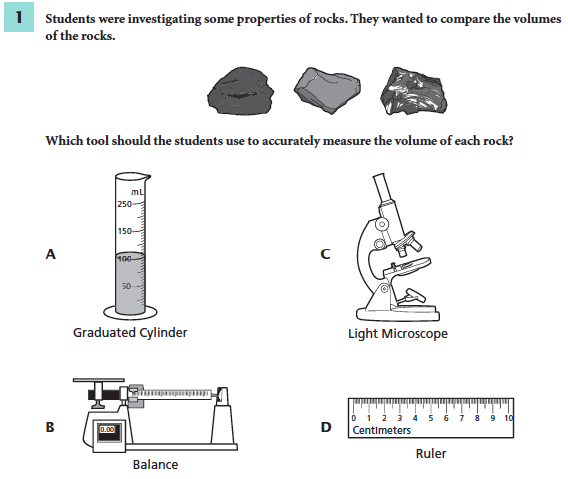 You must explain why your answer is correct. 

Please write the page number in your book that supports your explanation.

Use the index of your book to help you.
[Speaker Notes: A]
Chapter 13 Lesson 1 Day 1
Distinguish between speed and velocity.

Identify and explain how Newton’s laws of motion relate to the movement of objects.
What You Will Learn Today
Explain what motion is.  
Contrast distance and displacement.
Explain what relative motion is.
What Mastery Looks LikeMetacognition/POE JUNK
You will be able to answer the following questions:
A bus goes 500km east from town A to town B in the morning and comes back halfway in the evening travelling west. What is the distance and displacement of the bus?
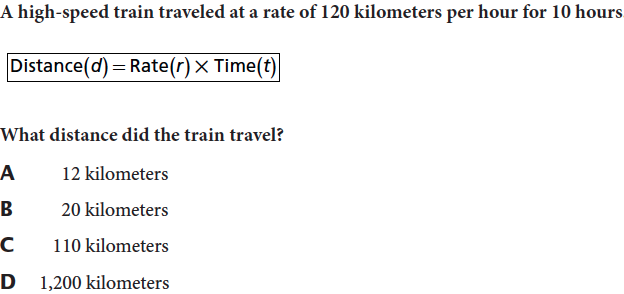 [Speaker Notes: 1)Distance 750 km
Displacement 250 km east
2)D]
What is motion?
On your paper, write your definition of motion.  
Share with a neighbor your answer.  
Actual Definition:  Motion is the act or process of moving or being moved.  
Examples:  
https://www.youtube.com/watch?v=xKmhS4qLj_s
Distance vs. Displacement
There are 2 ways to describe how something changes position.
Describe the entire path the object travels. 
Give only the starting and stopping points. 
Distance is the total amount traveled.
Displacement is the distance and direction between starting and ending points.
Distance vs. Displacement
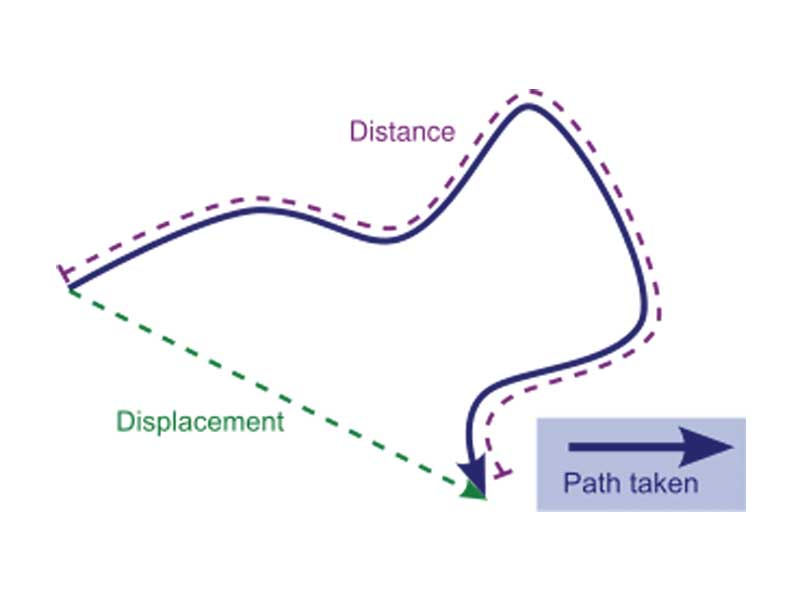 https://www.youtube.com/watch?v=V8hJhTE3bUk
What is the distance traveled?
2 m
1 m
6 m
8 m
d = 8 m + 6 m + 2 m + 1 m
d = 17 m
What is displacement?
-
2 m
1 m
6 m
8 m
Distance vs. Displacement Examples
6 m
3 m
Distance= 				Displacement =
9 m right
9 m
3 m
6 m
Distance= 				Displacement =
9 m
3 m left
Distance= 		Displacement =
9 m
?
3 m
6 m
Distance vs. Displacement
To determine displacement draw a diagram of the path taken
Example: 8 m east, then 6m north, then 2 m east, then 1 m south





Simplify the diagram to a right triangle




Use Pythagorean Theorem to determine the displacement
2 m
1 m
6 m
8 m
1 m
6 m
5 m
8 m
10 m
2 m
Relative Motion
Something that is in motion changes its position.  The position of an object is described relative to another object which is not moving. 

https://www.youtube.com/watch?v=DXkmc2p_Zio

What did the ball appear to do?

If the vehicle had not been moving, what would have happened?  

Why did the ball’s action occur?
Now, you try!
You will be able to answer the following questions:
A bus goes 500km east from town A to town B in the morning and comes back halfway in the evening travelling west. What is the distance and displacement of the bus?
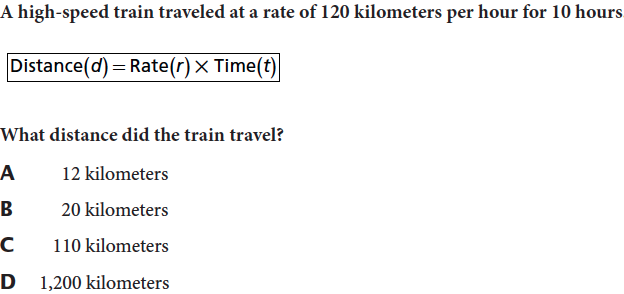 [Speaker Notes: 1)Distance 750 km
Displacement 250 km east
2)D]
Exit Slip
Metacognition!
Write the total distance and explain how you came to that answer!
*Don’t forget!  Vocabulary cards are due Wednesday.  Quiz is Friday!